F ig . 4.  Total amino acids (A) and proline (B) concentrations in leaves, and total amino acids (C) and arginine (D) ...
Ann Bot, Volume 99, Issue 2, February 2007, Pages 275–284, https://doi.org/10.1093/aob/mcl254
The content of this slide may be subject to copyright: please see the slide notes for details.
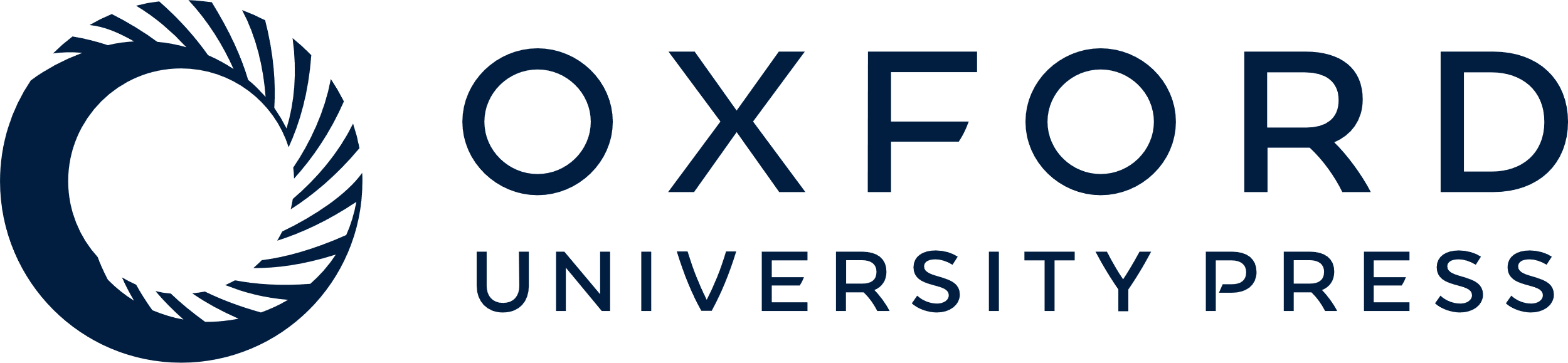 [Speaker Notes: F ig . 4.   Total amino acids (A) and proline (B) concentrations in leaves, and total amino acids (C) and arginine (D) concentrations in roots of alfalfa exposed to ambient (1CO 2 ) or elevated (2CO 2 ) CO 2 concentration. Each point is the mean of eight observations ± s. Since only CO 2 effects were significant, observations of both strains were averaged ( n = 8 ± s.e). 


Unless provided in the caption above, the following copyright applies to the content of this slide: © The Author 2007. Published by Oxford University Press on behalf of the Annals of Botany Company. All rights reserved. For Permissions, please email: journals.permissions@oxfordjournals.org]